¿Cómo cuidamos los órganos de los sentidos?
Cursos: 1ros Básicos
Profesora: Ángeles Gómez
Semana del 16 de agosto de 2021
Instituto San Lorenzo
Observa las siguientes imágenes:
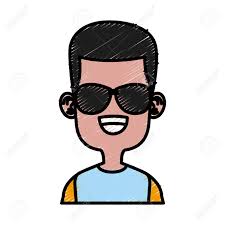 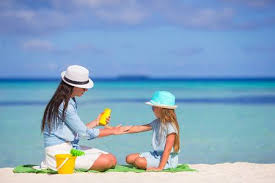 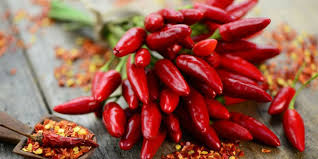 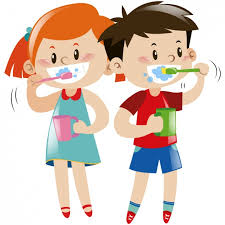 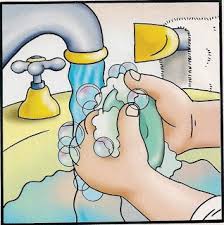 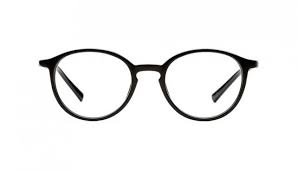 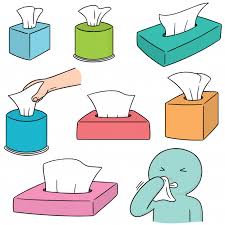 Sentido de la Visión
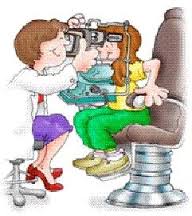 Leo y escribo en lugares iluminados. 
Evito leer en vehículos en movimiento. 
No me toco los ojos con las manos sucias. 
Si tengo molestias en la vista visito al oftalmólogo.
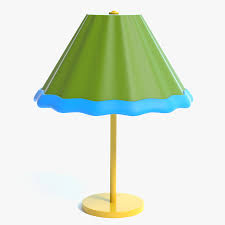 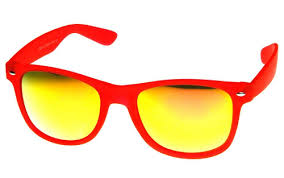 Sentido de la Audición
Limpio adecuadamente mis oídos usando palillos especiales (cotones). 
 Evito ambiente con mucho ruido. 
Hablo y escucho música en forma apropiada. 
Si tengo molestias en los oídos no dudo en visitar al médico.
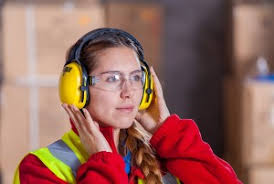 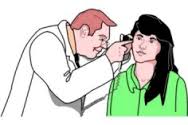 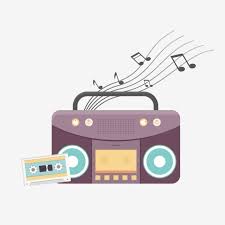 Sentido del Olfato
Sueno mi nariz con cuidado para no lastimarla. 
Evito introducir mis dedos y objetos en ella. 
Utilizo un pañuelo limpio para sonarme.
Alejo mi nariz de olores tóxicos o demasiado fuertes.
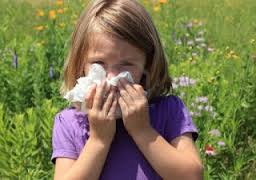 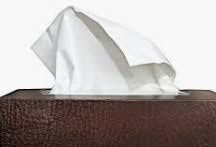 Sentido del Gusto
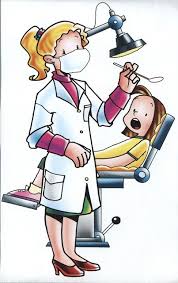 Evito los sabores muy picantes, salados, agrios o muy dulces. 
Cuido la higiene de mi boca, manteniendo mis dientes y encías limpios. 
Realizo una visita periódica al dentista para ver el estado de mis dientes.
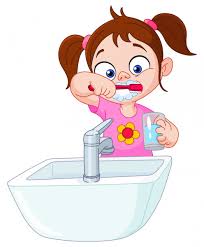 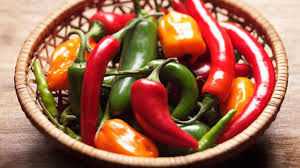 Sentido de la piel
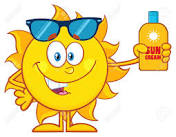 Mantengo limpia mi piel, bañándome diariamente, para evitar los microbios y tener buena salud. 
Tomo sol, con precaución; no exponiéndome muchas horas a sus rayos y uso protector solar al ir a la playa. 
Siempre lavo mis manos, sobre todo, antes y después de comer.
 Mantengo mis uñas siempre recortadas y limpias.
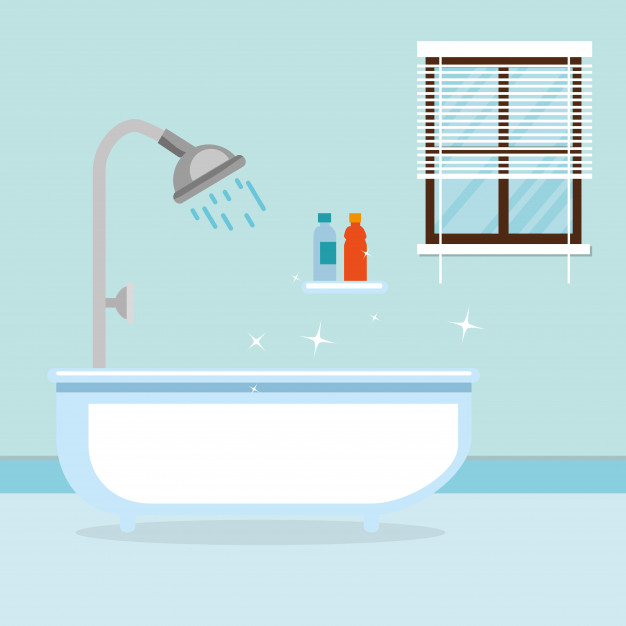 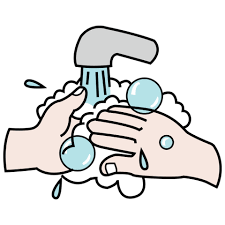 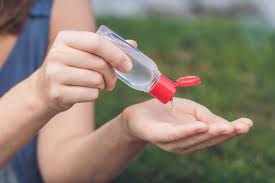 Actividad:
- Escribe en el cuaderno, con ayuda de tu mamá o papá, 3 medidas para el cuidado de los sentidos, dibújalas y píntalas.
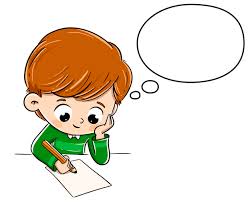 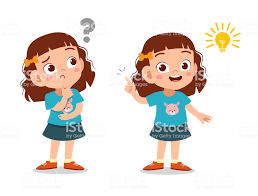